Toward the Final Design of a TPC for the ILD Detector
Keisuke Fujii, KEK
on behalf of the D_RD_9 team
LC-TPC
Performance Goals as compared to LHC detectors
ILD DBD Completed on March, 2013
Vertex resolution              2-7 times better
Momentum resolution       10 times better
Jet energy resolution         2 times better
TPC
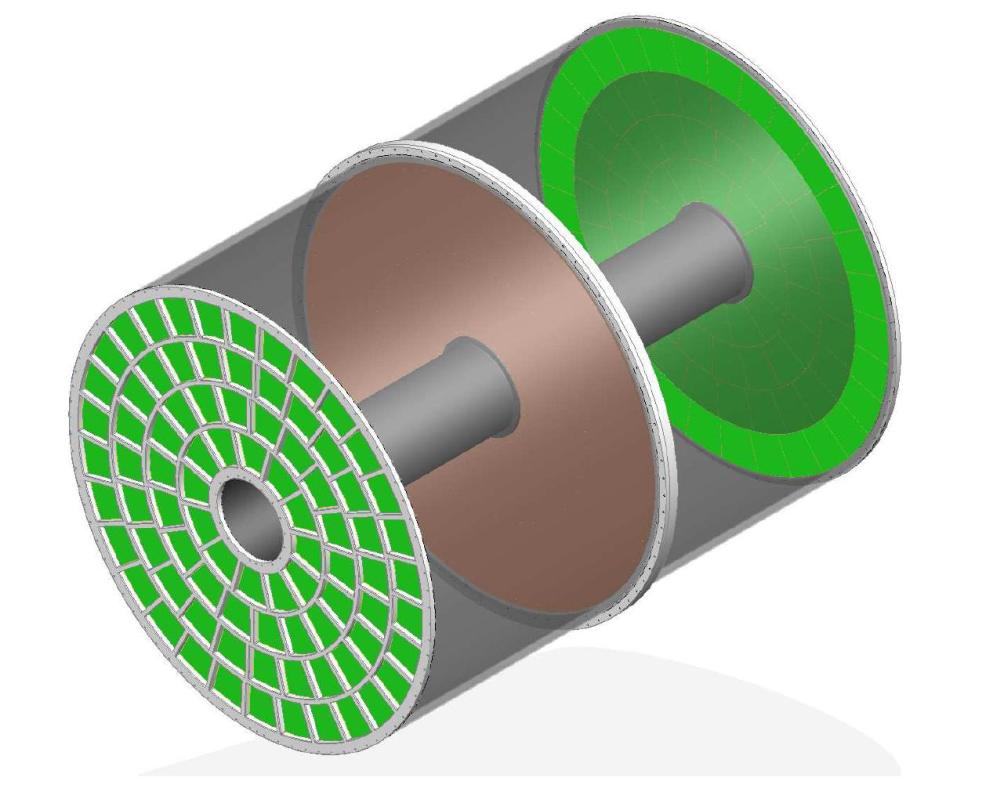 LC-TPC  (ILD)
4.7m
International Large Detector
ILD : optimized for 
Particle Flow Analysis
LP1
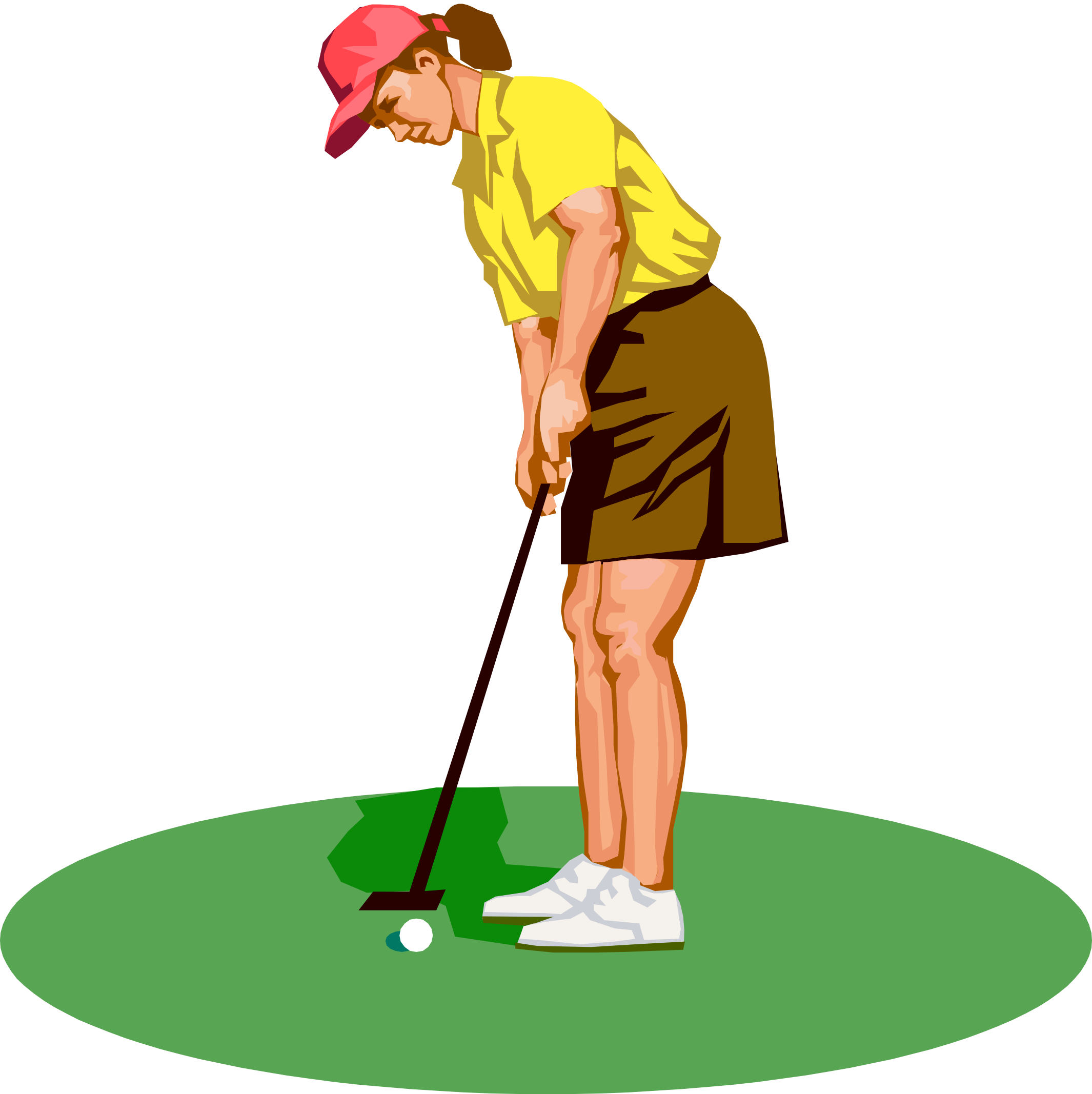 3.6m
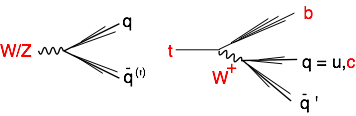 Micro Pattern Gas Detector readout TPC provides pictorial 3D tracking by ~200 space points with σrφ~100 μm and two-hit separation of ~2mm
Highly efficient tracking in a jetty environment is an essential ingredient for PFA
Large Prototype being tested at DESY
LC-TPC
Performance Goals as compared to LHC detectors
ILD DBD Completed on March, 2013
Vertex resolution              2-7 times better
Momentum resolution       10 times better
Jet energy resolution         2 times better
TPC
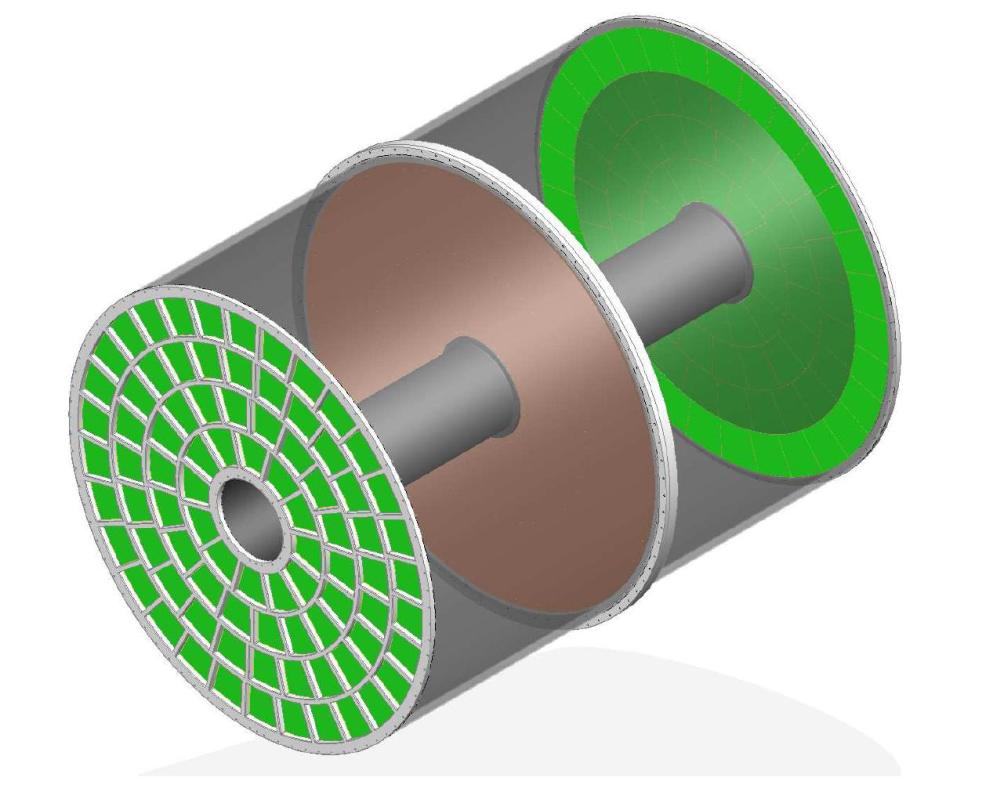 LC-TPC  (ILD)
4.7m
International Large Detector
ILD : optimized for 
Particle Flow Analysis
LP1
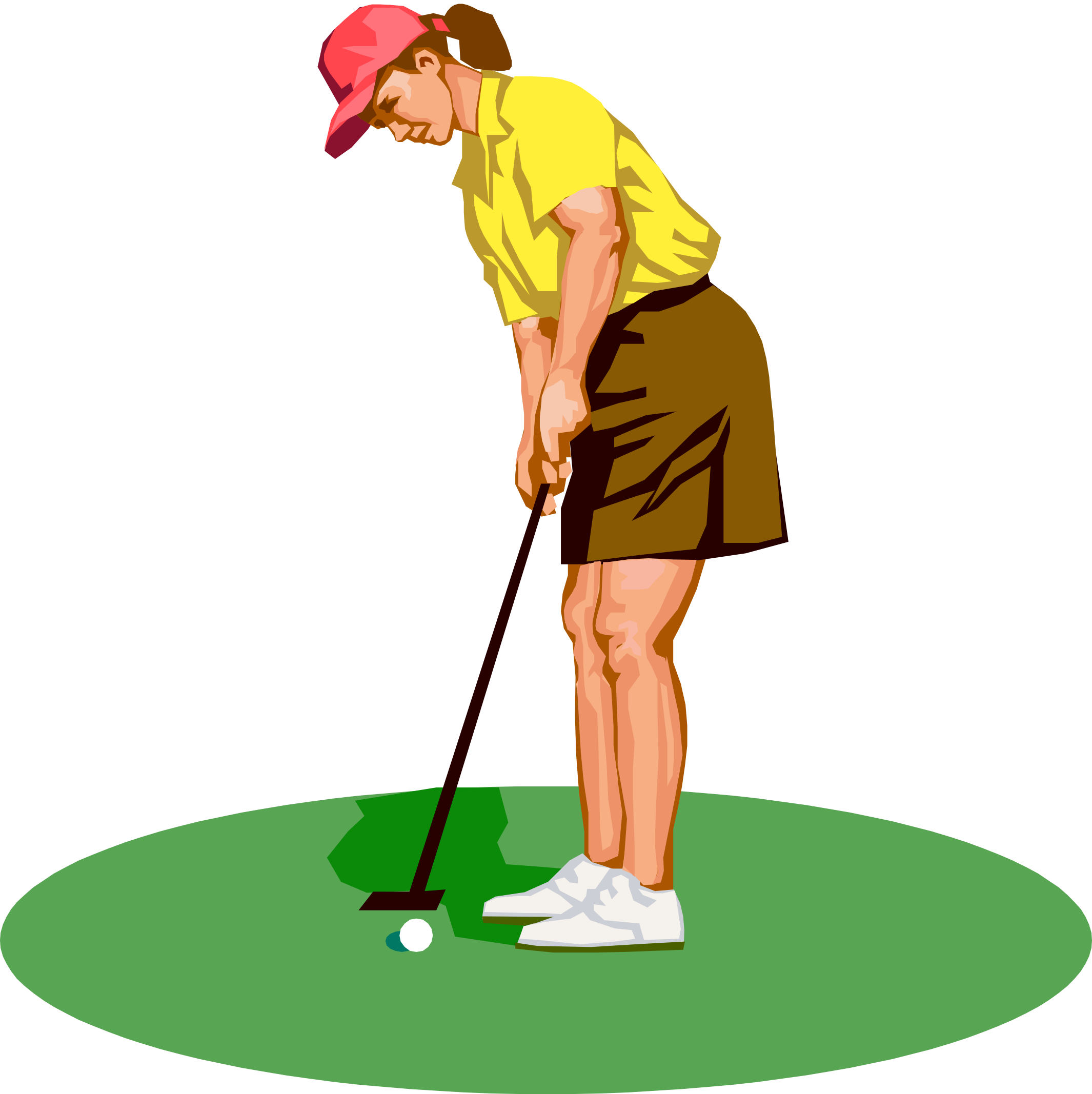 3.6m
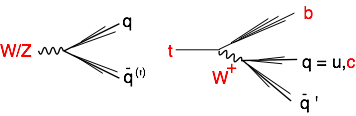 Micro Pattern Gas Detector readout TPC provides pictorial 3D tracking by ~200 space points with σrφ~100 μm and two-hit separation of ~2mm
Highly efficient tracking in a jetty environment is an essential ingredient for PFA
Large Prototype being tested at DESY
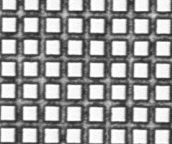 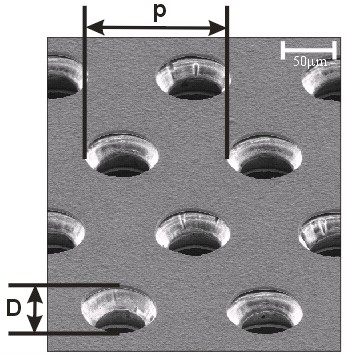 Why MPGD Readout?
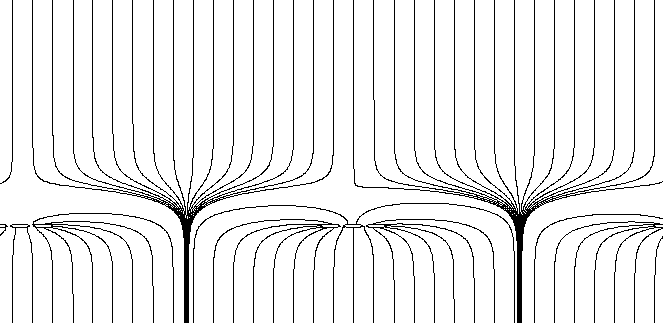 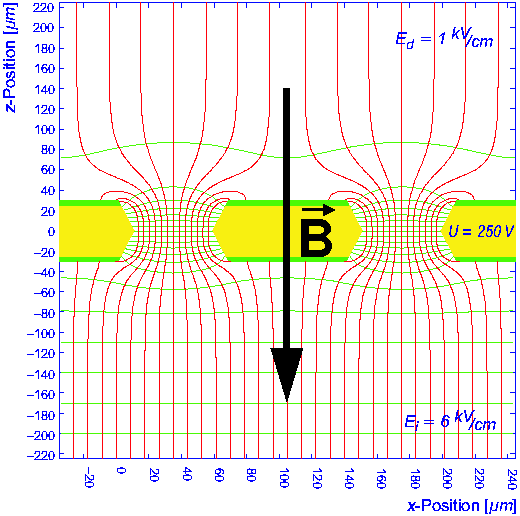 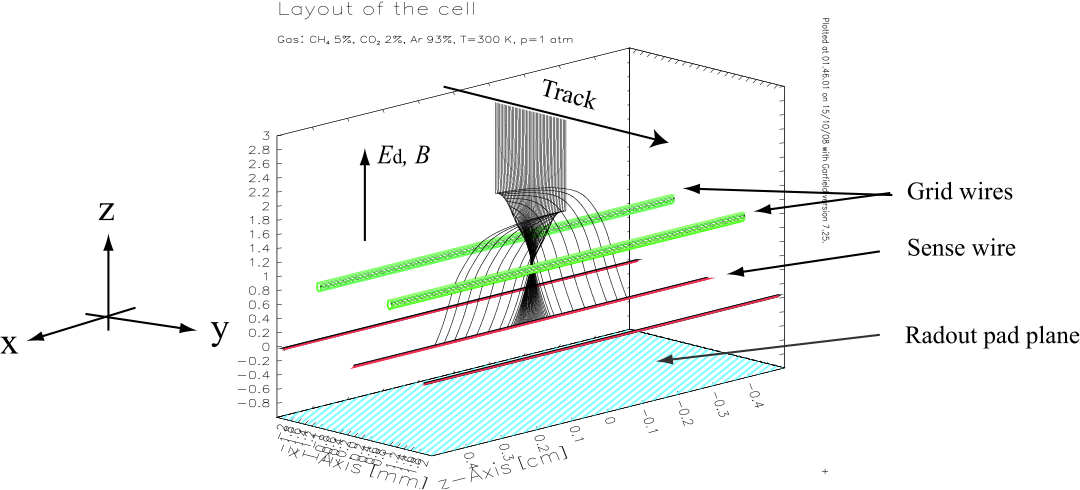 We need high (>3 T) B field to confine e+e- pair BG from beam-beam interactions, then ExB is too big for conventional MWPC readout
2mm 2-track separation is difficult with MWPC readout
Thick frames are unavoidable for MWPC readout
ExB spreads seed electrons along the sense wires, then avalanche fluctuation limits the spatial resolution!
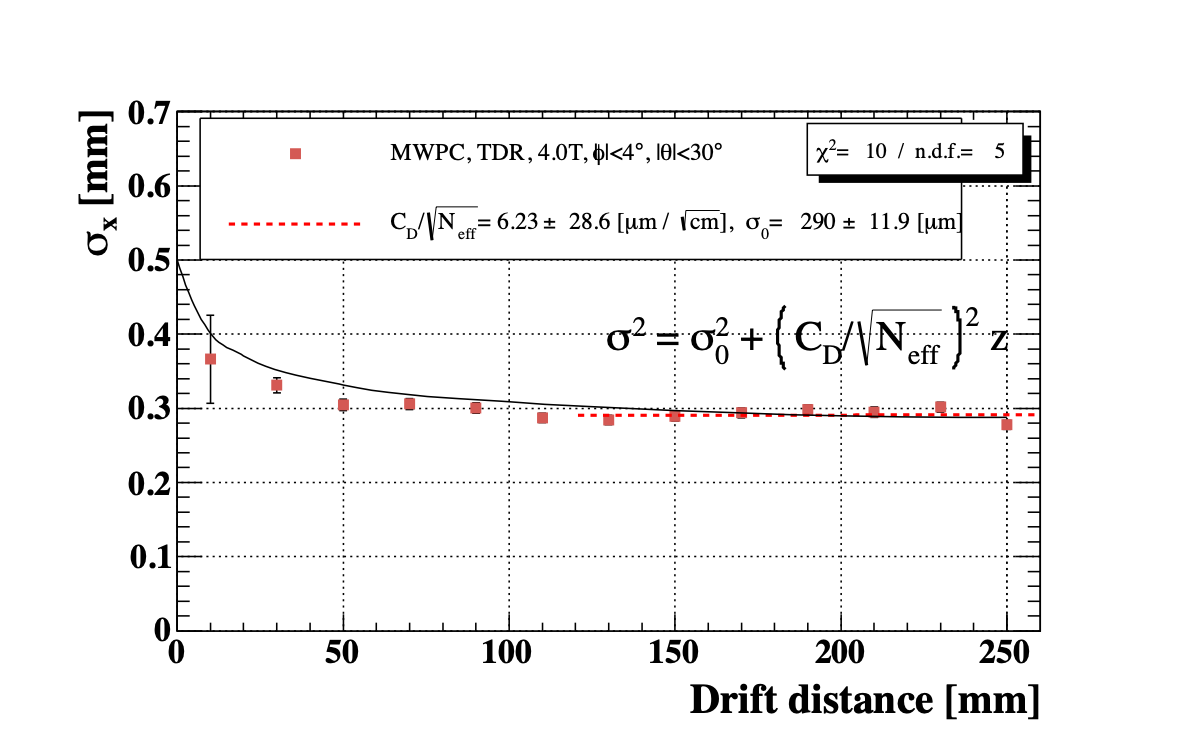 Micro-Pattern Gas Detectors
Micromegas
GEM
InGrid TimePix
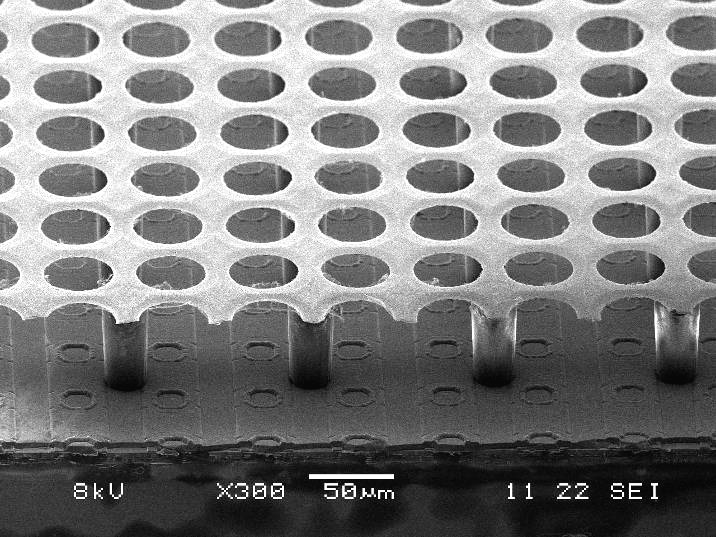 De-clustering
Pre-LCTPC group incl. the FJ team, together, excluded MWPC option with a small protoypte TPC!
MPGD Options
After the initial stage of R&D with many small TPC prototypes, we are left with three options of MPGD TPC readout technologies for ILC, being tested at the Large prototype  (LP) TPC at DESY.
I. Analog (Pad) TPC:  	Subject to the gas gain fluctuation in the gas 					amplification. Need to spread the avalanche					charge for charge centroid.
(1) Multi layer GEM with the standard pad (~1x5mm2) readout : 				(charge spread by diffusion)
Asian (KEK-Saga-Tsinghua) Module, DESY module  
(2) Micromrgas with the resistive-anode  (pad: ~3x7mm2) readout :
Saclay-Carleton Module
II. Digital (Pixel) TPC:	Free from the gas gain fluctuation. Expect 					20-30% improvement of position resolution 					in the case of digital readout. 					No angular pad effect.
					Theoretically the best but not yet ready for full 					implementation of a module.
(3) InGrid Micromegas mesh on Timepix chips (pixel: ~50x50μm2)
NIKHEF-Saclay Module,  Bonn-module
Asian GEM module
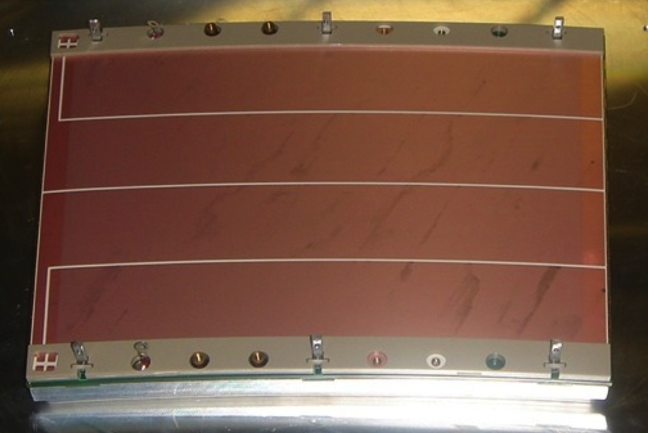 MM (resistive anode)
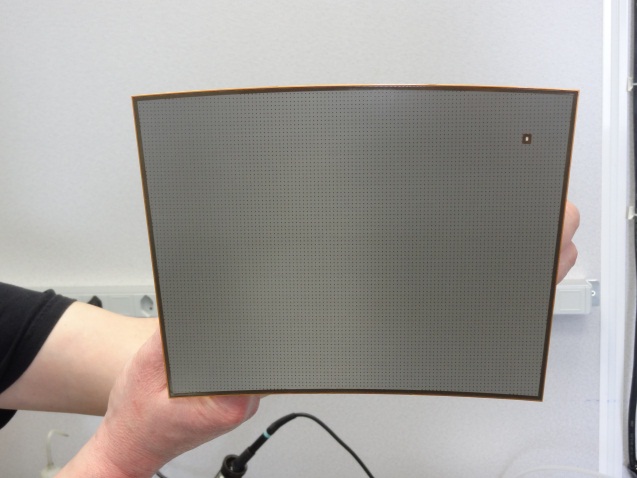 InGrid+Timepix
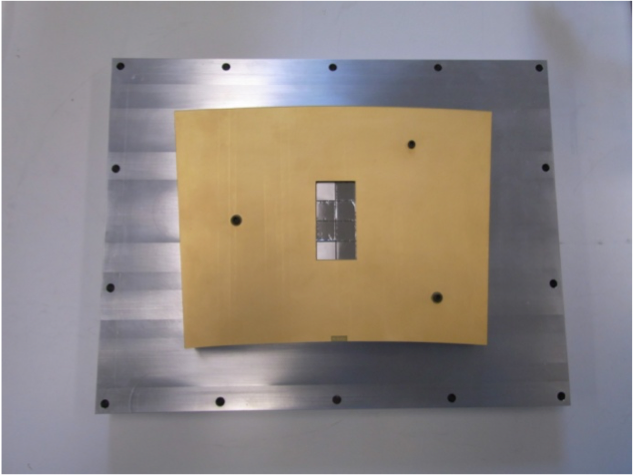 → being tested in Large Prototype at DESY
4
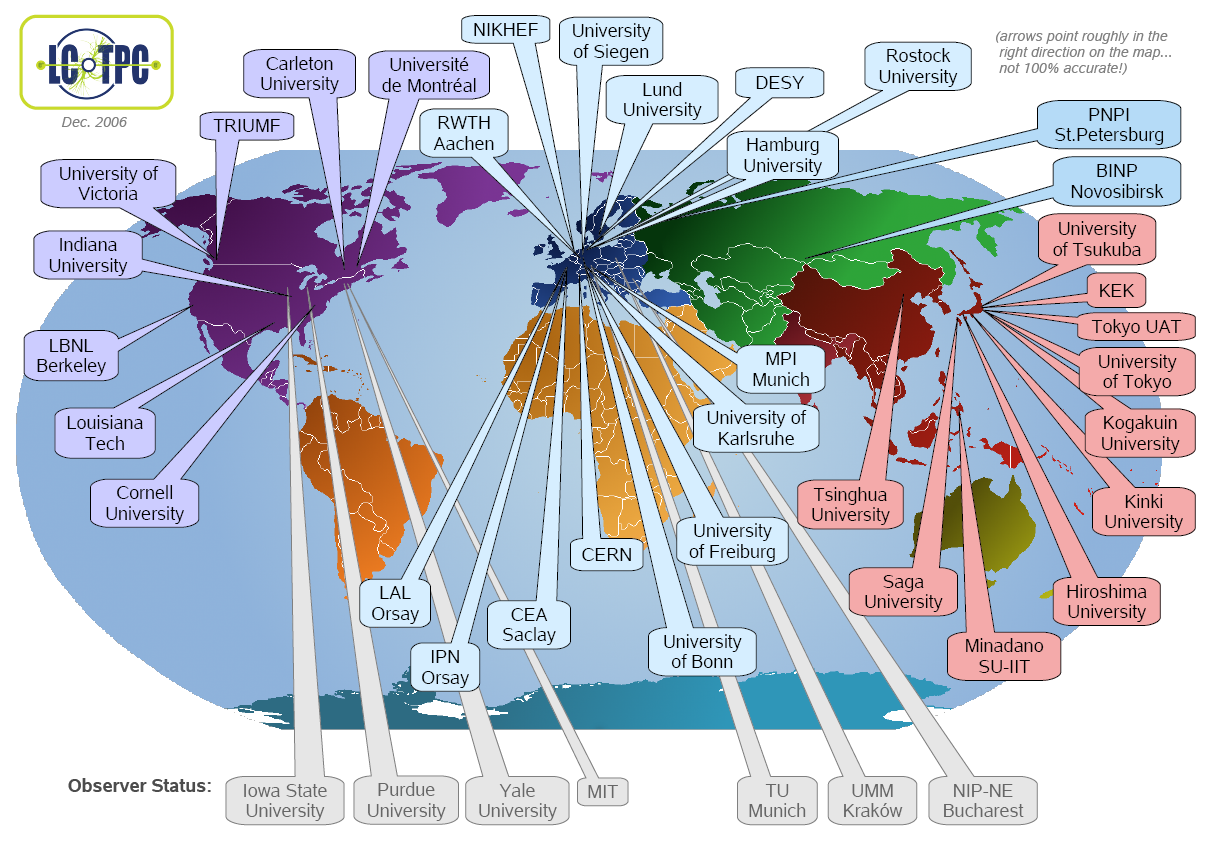 Large Prototype Test Beam Facility at DESYLC TPC Collaboration
Si strip detector
(EUDET/SiLC/DESY)
Magnet: PCMAG and its upgrade
(KEK, EUDET/AIDA/DESY, CERN)
Field cage & 
Mechanics, Gas system
(EUDET/DESY)
Endplate
(Cornell)
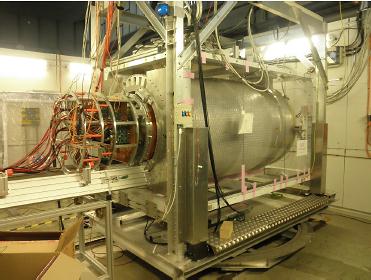 Cathode Laser Calib.
(Victoria)
DAQ & Monitoring
(EUDET/DESY)
Beam Trigger
(NIKEFH)
Test beam & Facility 
(@DESY-T24-1 since 2008)
2PCO2 cooling system
(KEK, DESY)
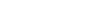 Cosmic trigger
(Saclay,KEK )
MPGD Detector Modules
(DESY, KEK/Tsinghua, 
Saclay/NIKHEF, Bonn)
Two types of Readout Electronics
(EUDET/AIDA /Lund/DESY, KEK, Saclay)
Common Software Tools
(EUDET/AIDA , DESY, KEK, etc)
Large Prototype
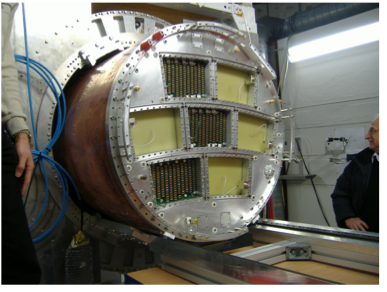 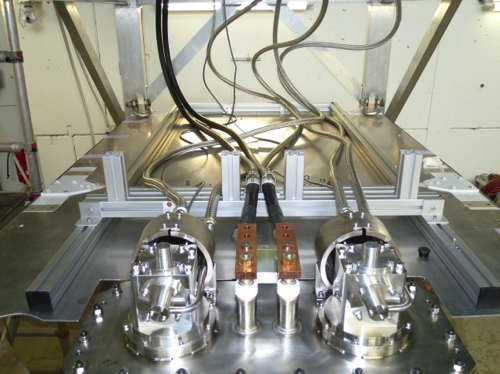 Asian GEM 
Modules
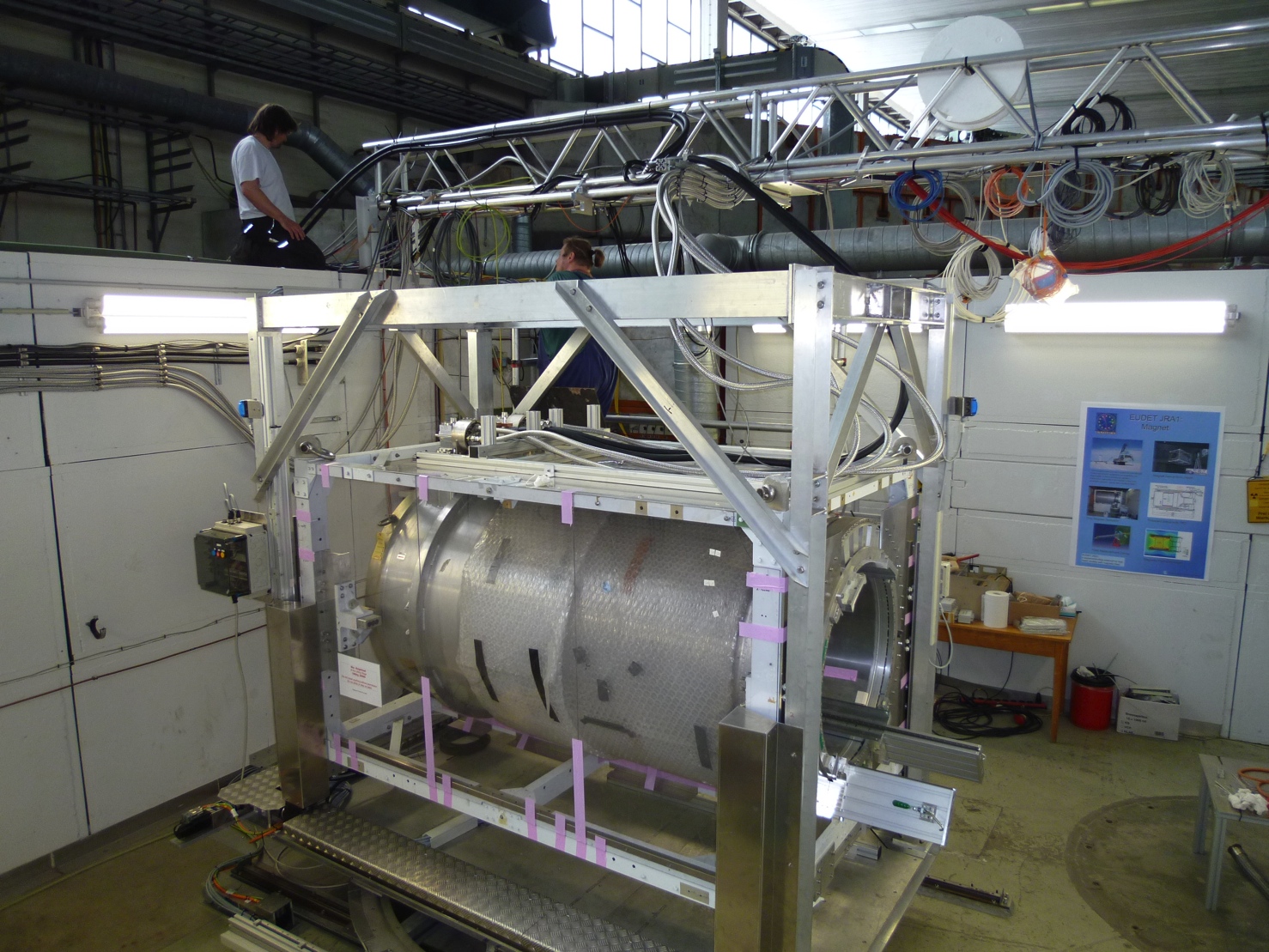 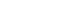 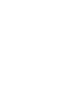 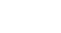 GM cryo-coolers
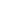 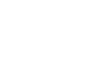 Can house up-to 7 modules
PCMAG from KEK modified by Toshiba  under the framework of DESY-KEK collaboration in JFY2011 to allow Liq.He-less operation
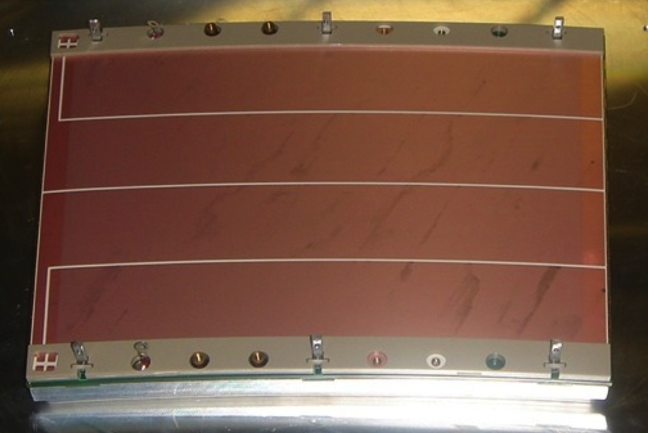 Asian GEM 
Module
Pad plane PCB from China
Being used for test beam experiments since June 2012
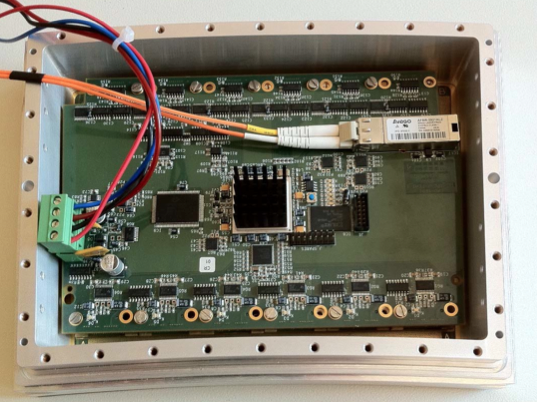 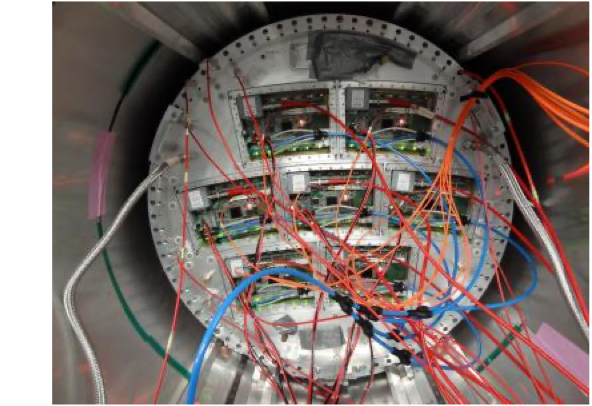 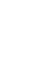 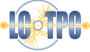 Saclay Micromegas module with 1st prototype 
of compact electronics
5GeV electron beam
Saclay-Carleton  MM modules
Large Prototype test beam
[Speaker Notes: 中央飛跡検出器：Time Projection Chamber (TPC) の大型プロトタイプ（DESY のビーム試験エリアに設置）：国際共同研究グループ（LCTPC Collaboration）のもとに研究開発中。アジアグループは、TPC の心臓部である GEM 読み出し端部検出器（Asian GEM Module）の開発研究を担当。IPNS では、モジュールの設計、組み立て、試験を行っている。 読み出し Pad plane は、中国（清華大学）が製作した。前々回ビーム試験には清華大学からも学生が参加した。ビーム試験用の超伝導ソレノイド（B=1T）は、KEK が提供。H２３年度にKEK低温センター／低温グループのサポートをえて東芝により無冷媒化。H24 ３月末に DESY に返送。2012年６月に励磁試験、以降、ビーム試験のために運用中。2012年12月には、改良型 Asian GEM のビーム試験を DESY、Lund 大学行った。B=3.5T に外挿した位置分解能は、すでに要求性能（2m ドリフトで 100um 以下）を達成した。非一様磁場での運動量分解能の実証、読み出しエレキをモジュール背面へ組み込んだ次世代モジュールの開発が開発課題。日独仏協力で解析ソフト（MarlinTPC）開発も行っている。読み出しエレクトロニクスについては、CERN、Saclay、LUND 大学などとの国際協力で開発を進めている。]
Spatial Resolution
Saclay-Carleton MM Module
Asian GEM Module
B=1T
B=1T
T2K gas
T2K gas
Extrapolation to B=3.5T
σrφ=100 μm
Extrapolation to B=3.5T
Both options seem to satisfy the σrφ=100μm requirement!
Resolution Formula
Since TPC operates on the nice and old “gas physics”; ionization, diffusion, gas amplification and fluctuation, etc., it is possible for the GEM TPC (option (1)) to formulate a fully analytic expression of  its spatial resolution to understand the LP TPC results, to optimize parameters of the GEM TPC, and to extrapolate them to the  ILD TPC (R. Yonamine / KF)
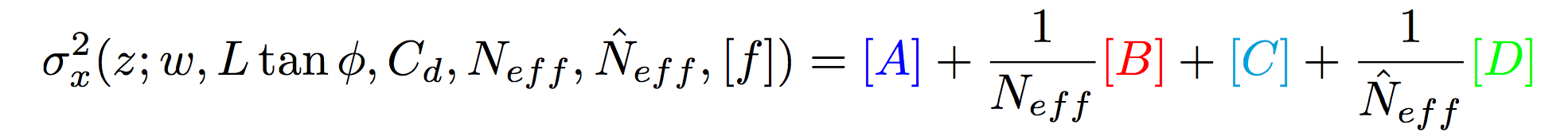 [A]: Hodoscope effect/S-shape at the short drift distances
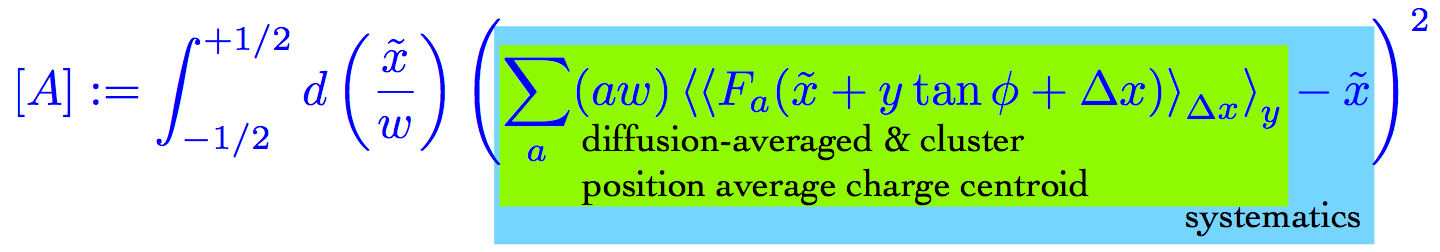 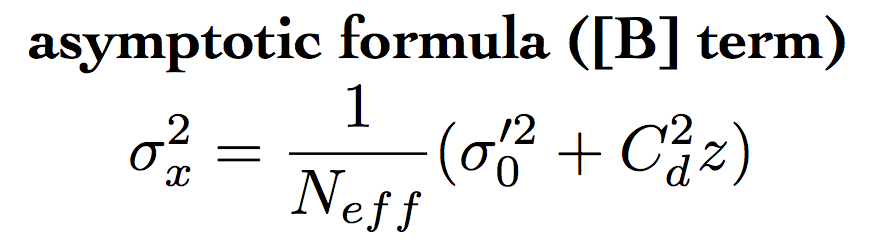 The constant term also scales as 1/Neff!
[B]: Diffusion + finite pad size term
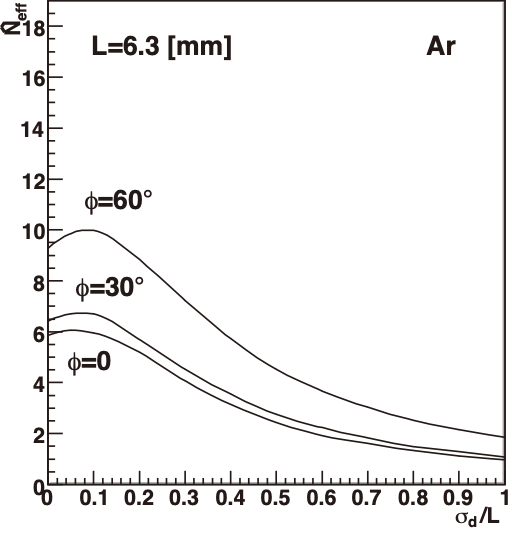 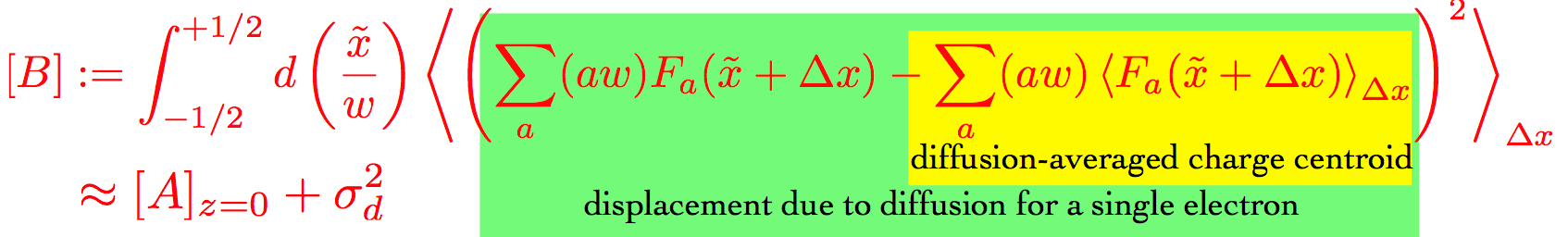 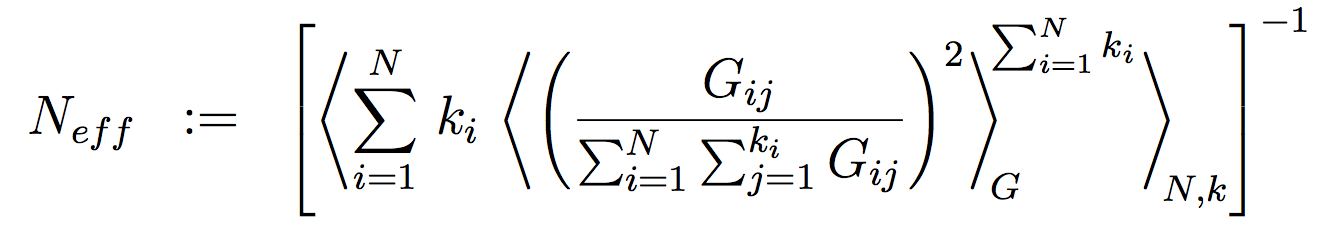 [C]: Electronics noise
: effective # electrons
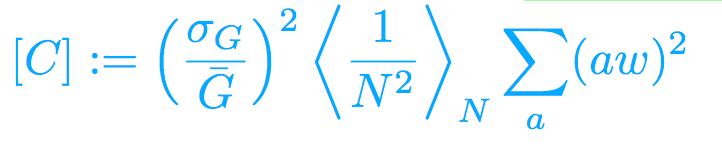 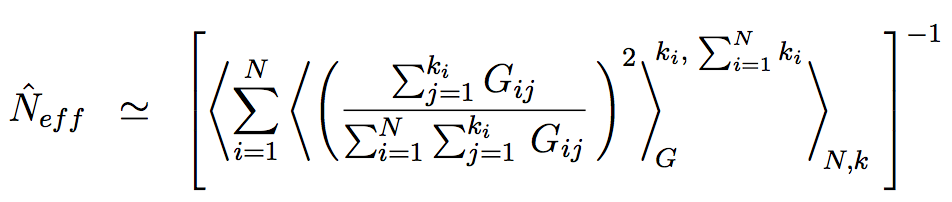 [D]: Angular pad effect
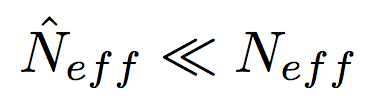 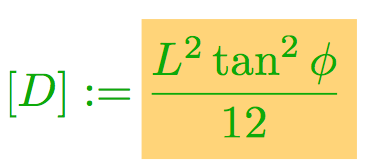 σrφ quickly deteriorates with φ!
: effective # clusters
Tracking Code for LP TPC and ILD TPC
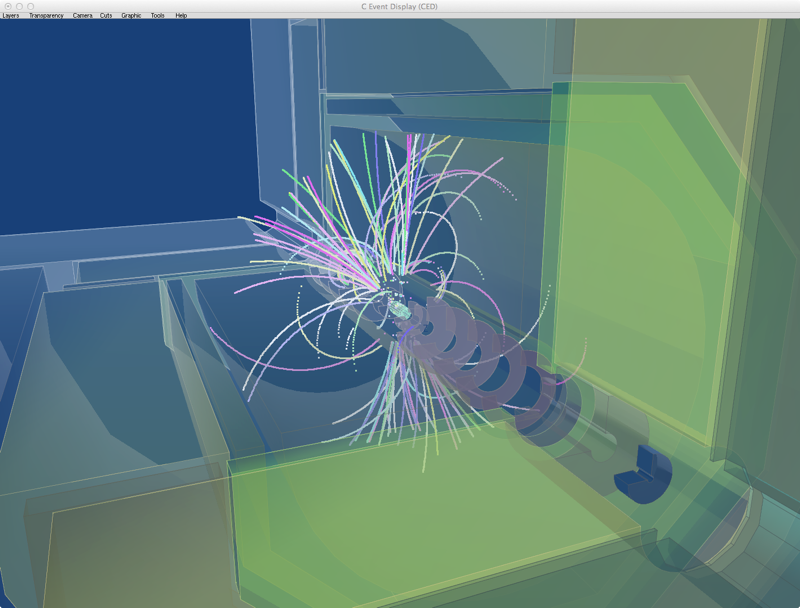 Tracking Code (MarlinTrk): 
now fully C++
e+e- → t tbar @1TeV
KEK developed Kalman Filter Package (KalTest)
Reconstructed Tracks
The continuous tracking in TPC is very robust against the backgrounds (including the micro curlers) at ILC reaching 100% tracking efficiency (> 1GeV/c) except  the forward region 
A Kalman filter based tracking code for TPC at ILC has been developed (Li Bo/ KF), and implemented in the MarlinTPC code for the beam test data analysis as well as to the new MarlinReco for the ILD physics simulation
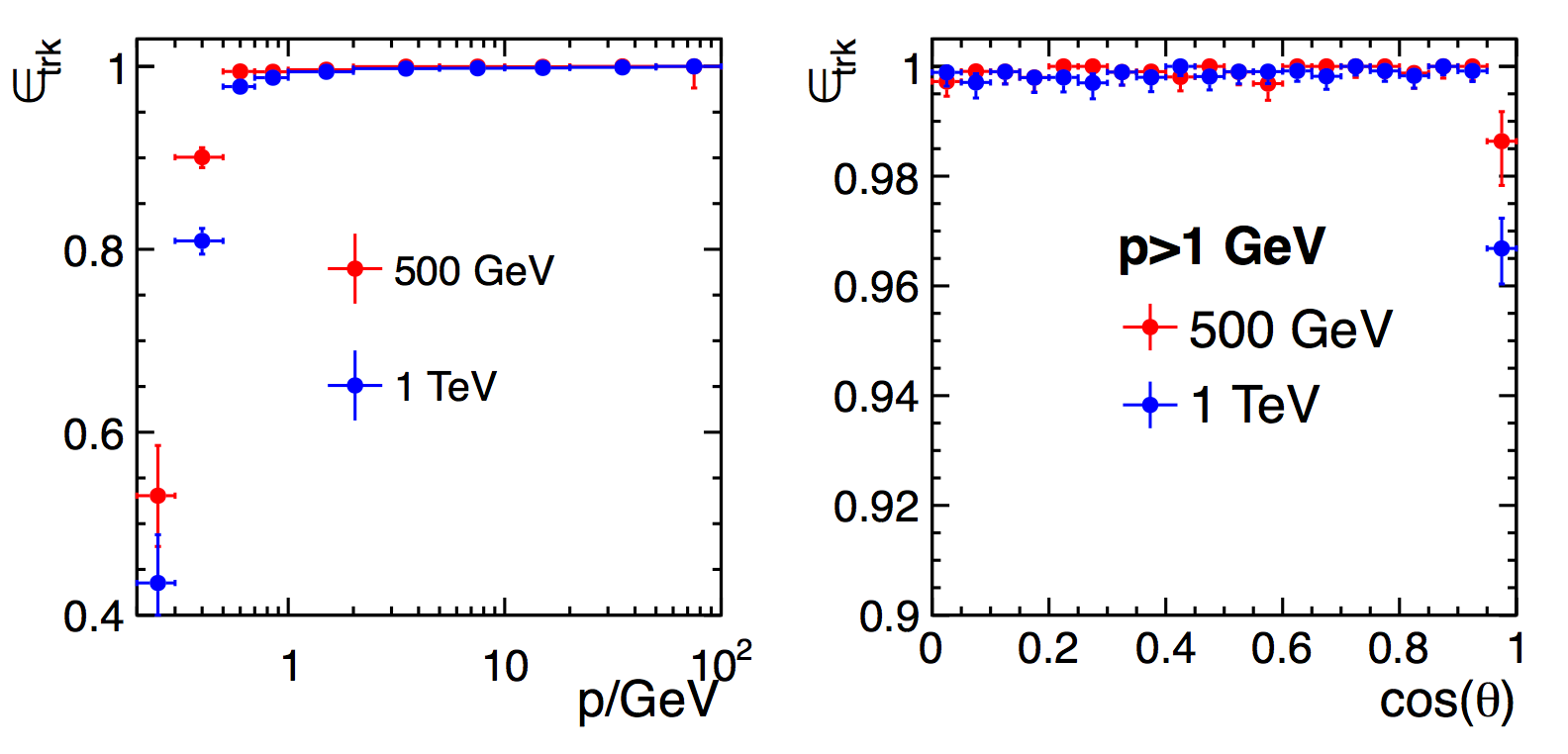 ~100% tracking efficiency
Despite the more realism (cracks, support structures, and service materials) brought in to the simulator, 
    PFA performance is now better than that of LoI!
9
ILD Detailed Baseline Design
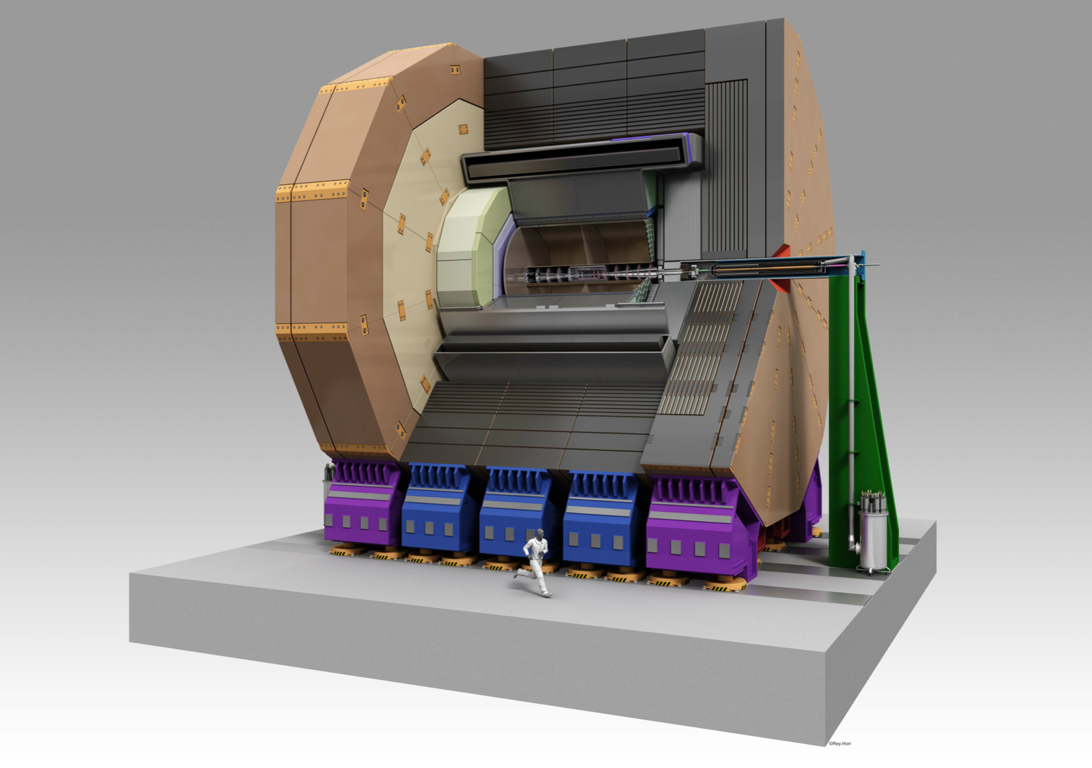 Letter of Intent (2009)
~700 signatories
~120 from Japan
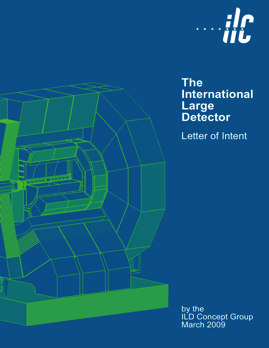 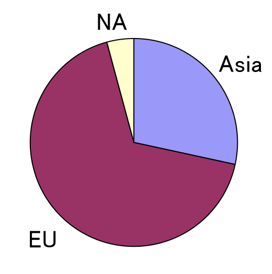 ILD DBD now completed in March 2013! 
We are now entering the phase for 
the Final Engineering Design!
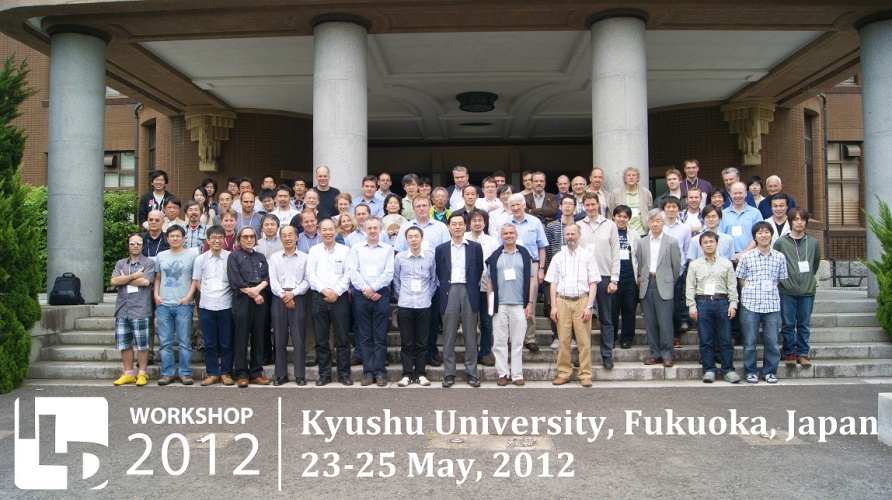 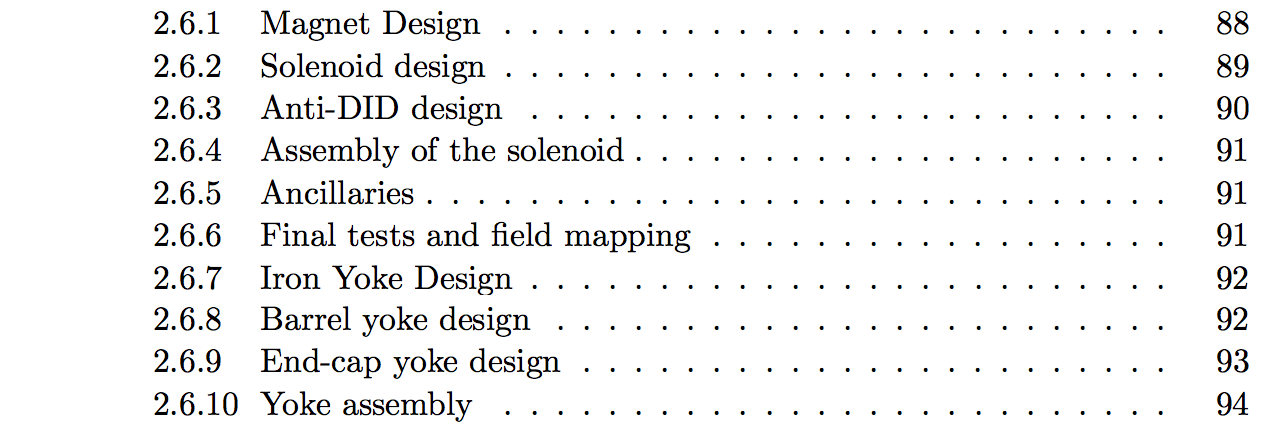 [Speaker Notes: ILD 測定器コンセプトは、Particle Flow Analysis (PFA) に最適化された高精細測定器で、All Silicon の SiD に比して、TPC を中央飛跡検出器に採用した点に特長がある。バーテックス検出器、中央飛跡検出器（TPC）、カロリメターとも、LHC測定器に比べて高精細、低物質で、LHC の一桁上の性能を目指す。200ページを超える DBD は、つい先日完成した。現在、レビュー中。（右下の写真）2012、5月の九州大学での ILD ミーティングの集合写真。]
Entering New Phase
D_RD_9
ILD Detailed Baseline Design now completed! 
We are now entering the phase for 
the Final Engineering Design!
In addition to further R&D towards engineering design of the GEM or MM module on each side, we need to work together on the following:
Common tracking and analysis software R&D
Gating Device
2-Phase CO2 Cooling
Readout Electronics: Analog-Digital mixed chip for (semi-)surface mounting
Common Tracking
and Analysis Software
to compare different technologies 
on the equal footing
for eventual technology choice
Kalman Filter Based Track Fitting in Non-uniform B Field
arXiv: physics.ins-det/1305.7300
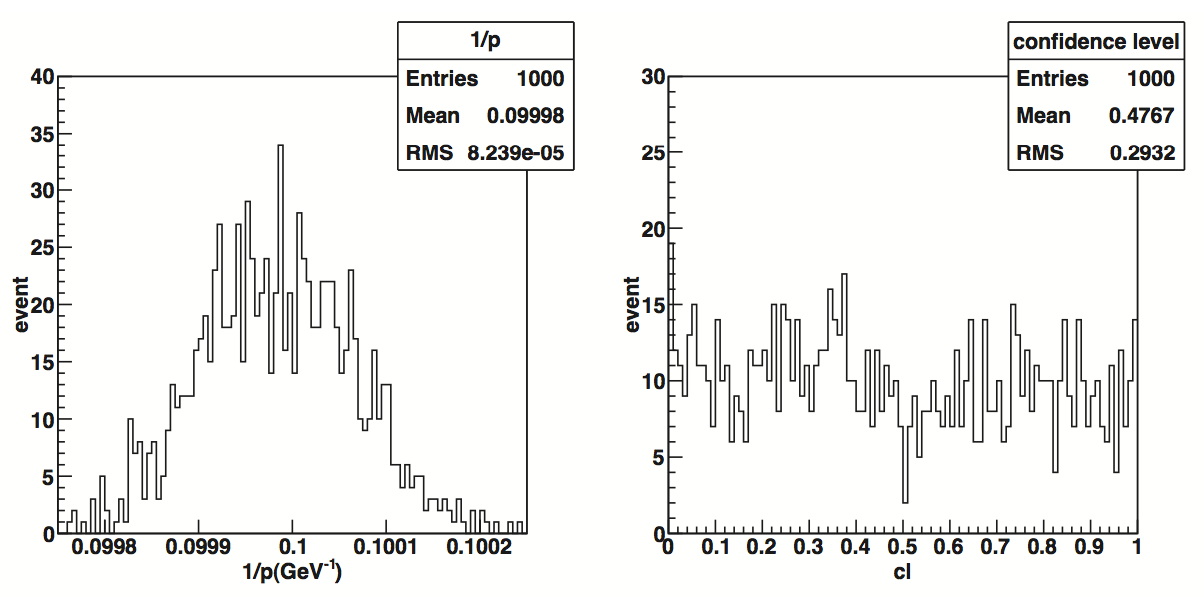 p=1GeV
Confidence Level
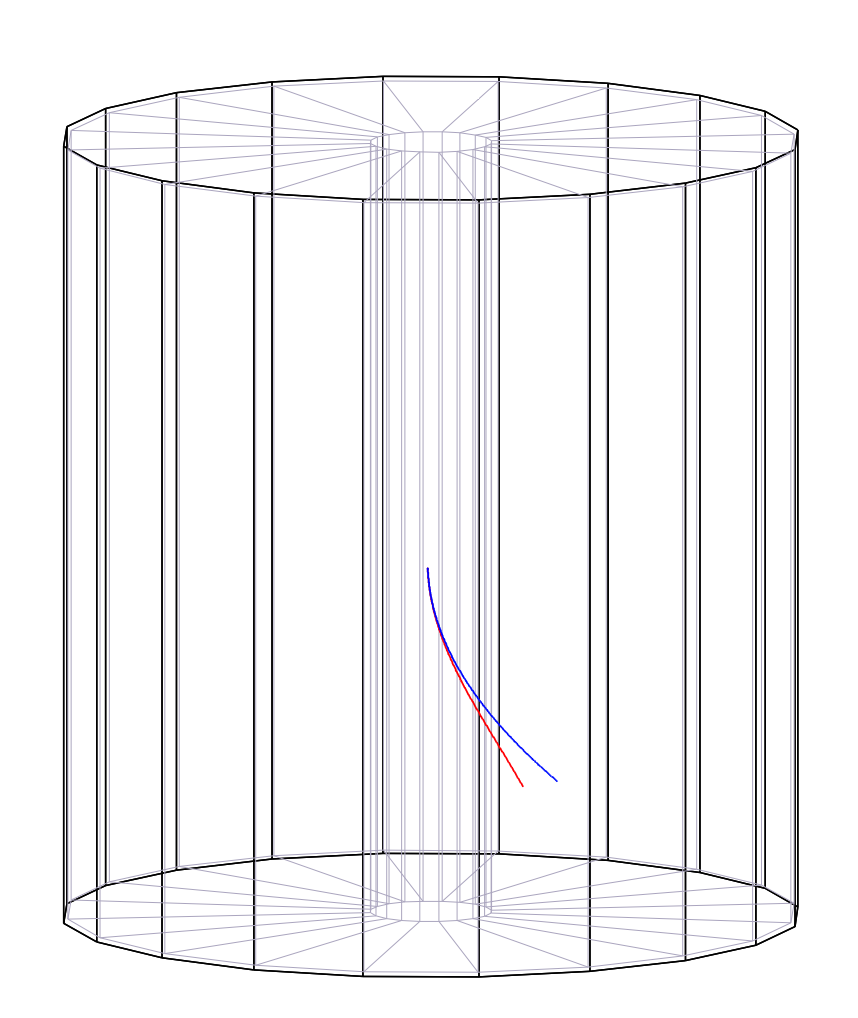 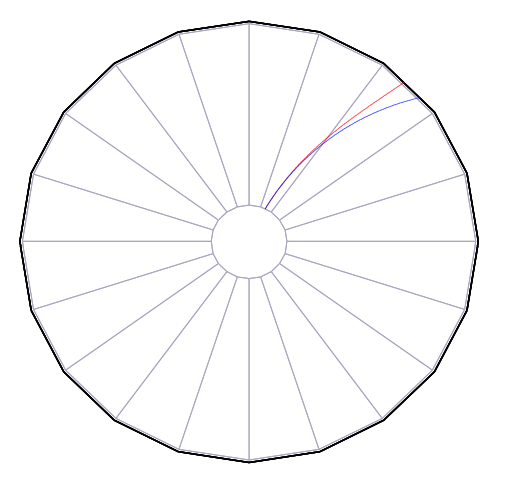 Works in B field with >40% non-uniformity !
Ion Gate
Effects of Positive Ions and Ion Gating at ILC
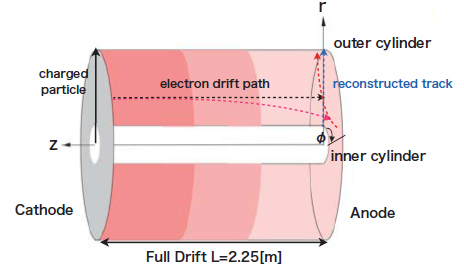 Solved the Poisson equation for the simulated ion density distribution with proper boundary conditions and then estimated the distortion of drift electron trajectory by the Langevin equation (D. Arai and KF)
Primary Ions
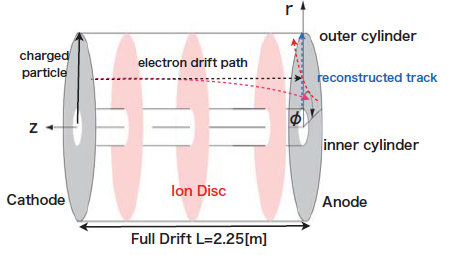 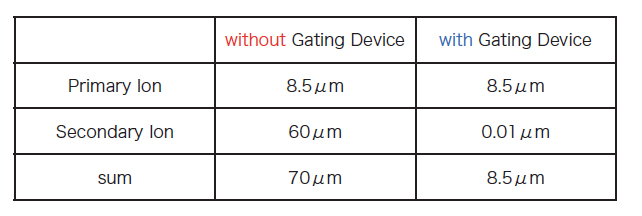 OK
Secondary Ion disks
Not OK
For the secondary ions from the amplification, we need an ion gate device for the ion feed back ratio of >10-3 (measured both for the triple GEM and Micromegas)  at  the gas gain of 1,000.
The current options of the ion gate are limited:
The traditional wire gate  is expected to work, but introduces mechanical  complications to the MPGD modules. We also need to check ExB effect.
Thin GEM gate offers the electron transmission of only 50%@ 1T  → 30% loss in the  point resolution (Japanese LC TPC group).
Try a larger geometric aperture with new fabrication method?
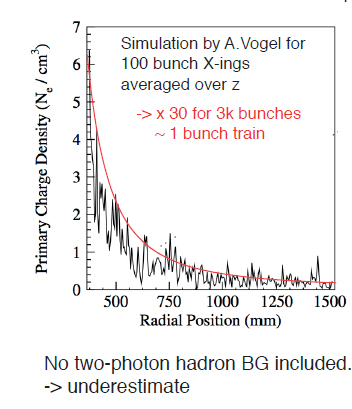 wire gate
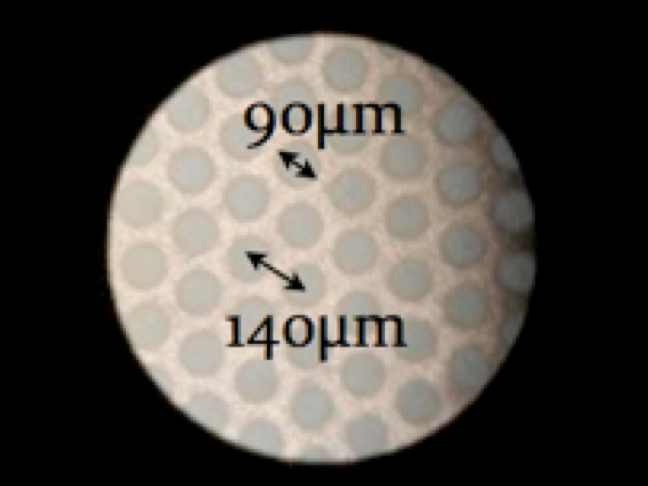 GEM gate
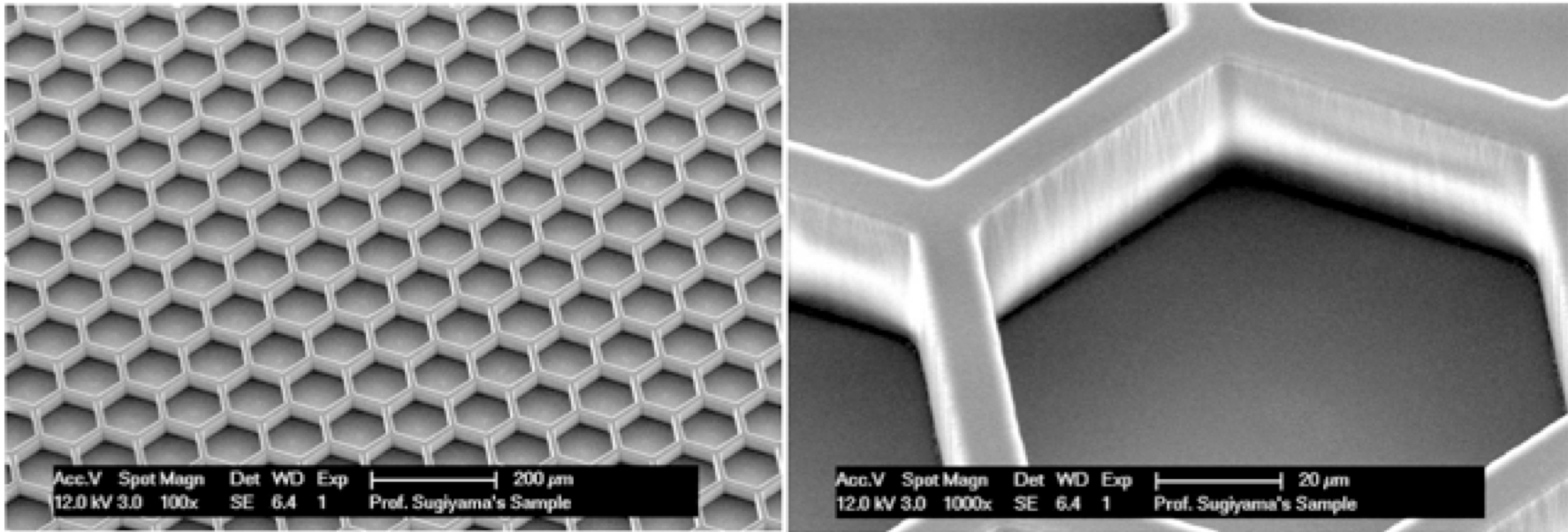 New way?
2P CO2 Cooling
R&D on Power Pulsing and Cooling
Test with Dummy Module
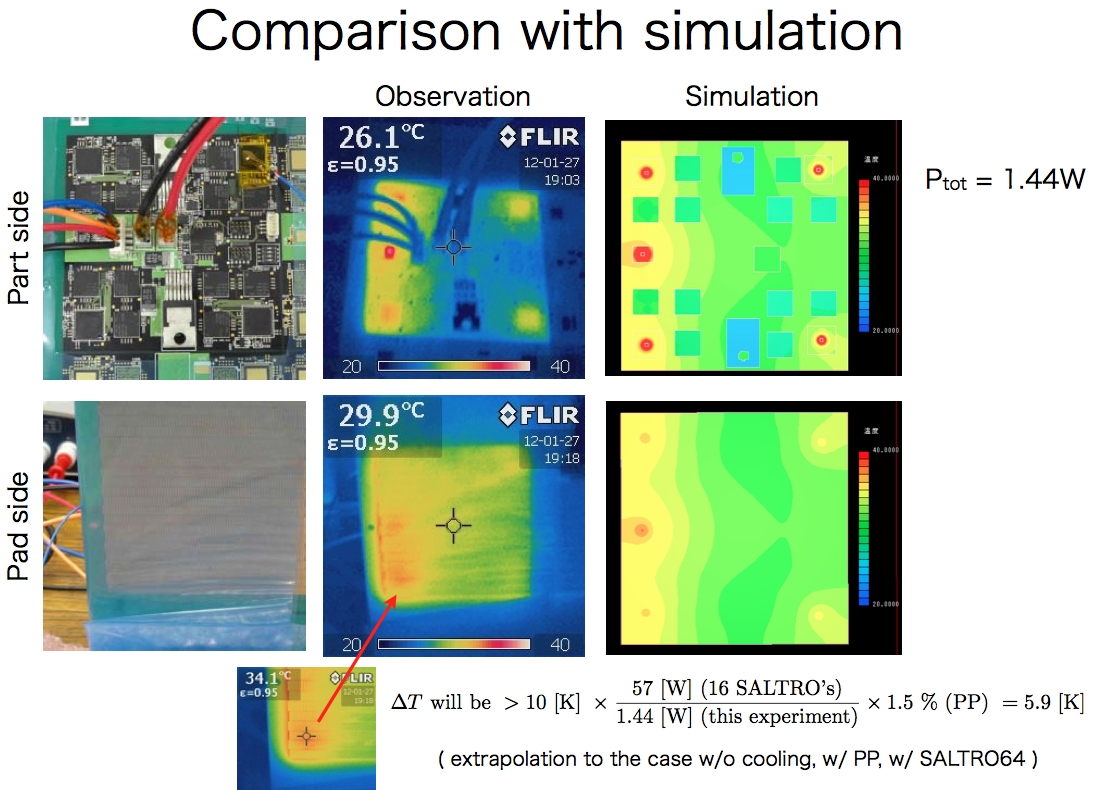 Open 2-Phase CO2 Cooing System for detector cooling tests at KEK
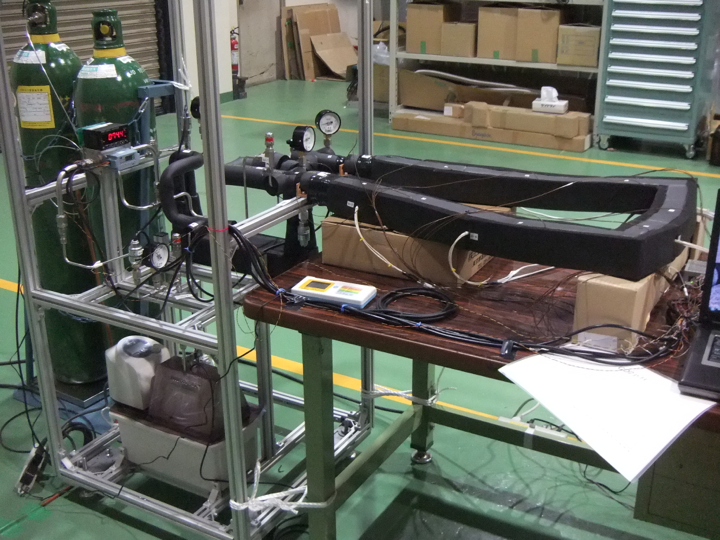 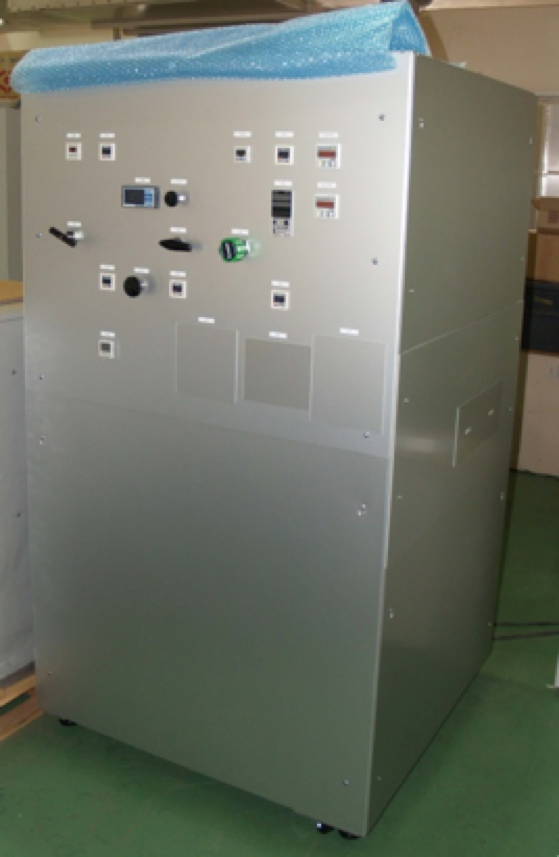 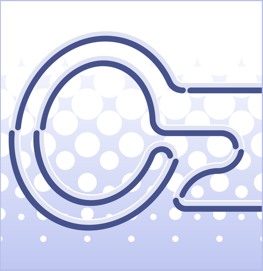 2-PCO2 Cooing Circulation System at KEK
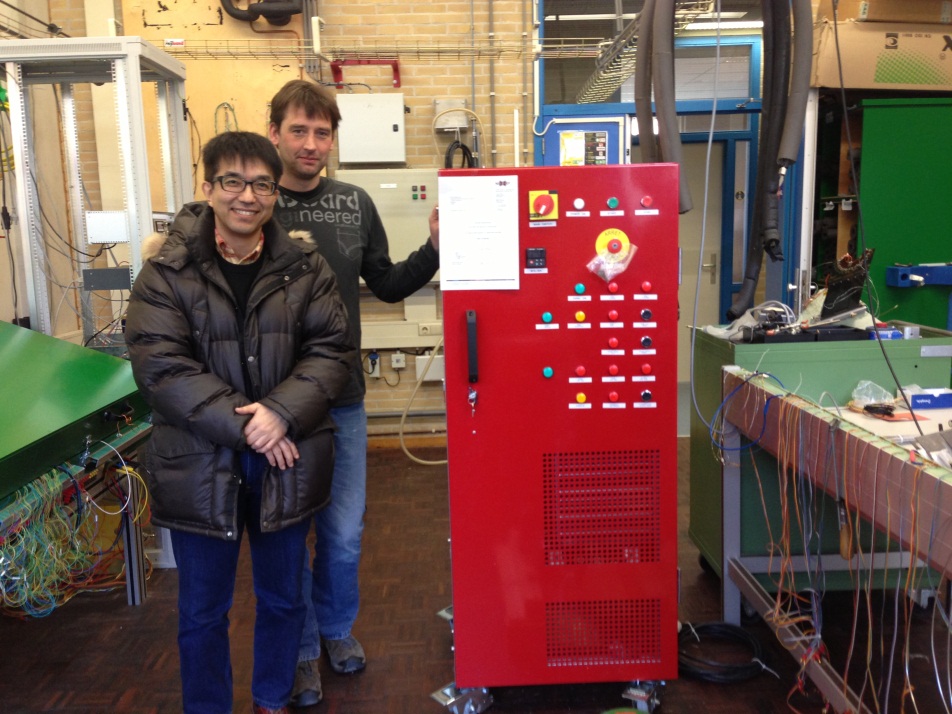 Cooling Channel R&D
cooling pipes
TPG: Carbon
(Momentive)
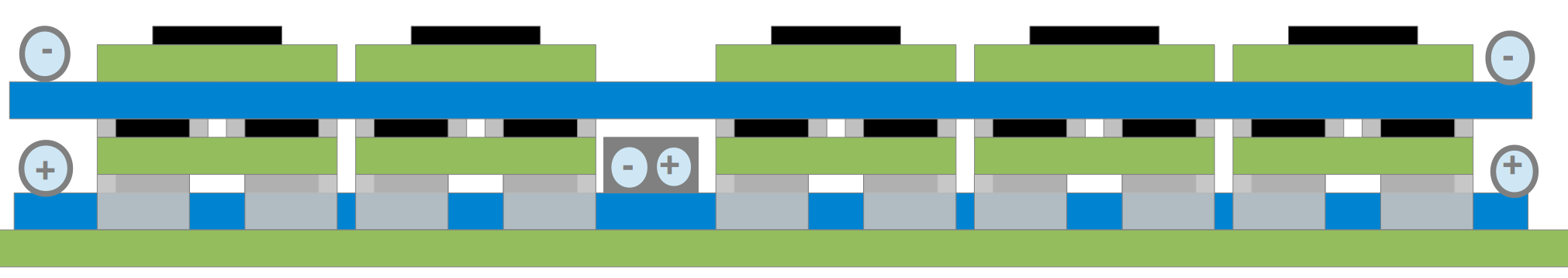 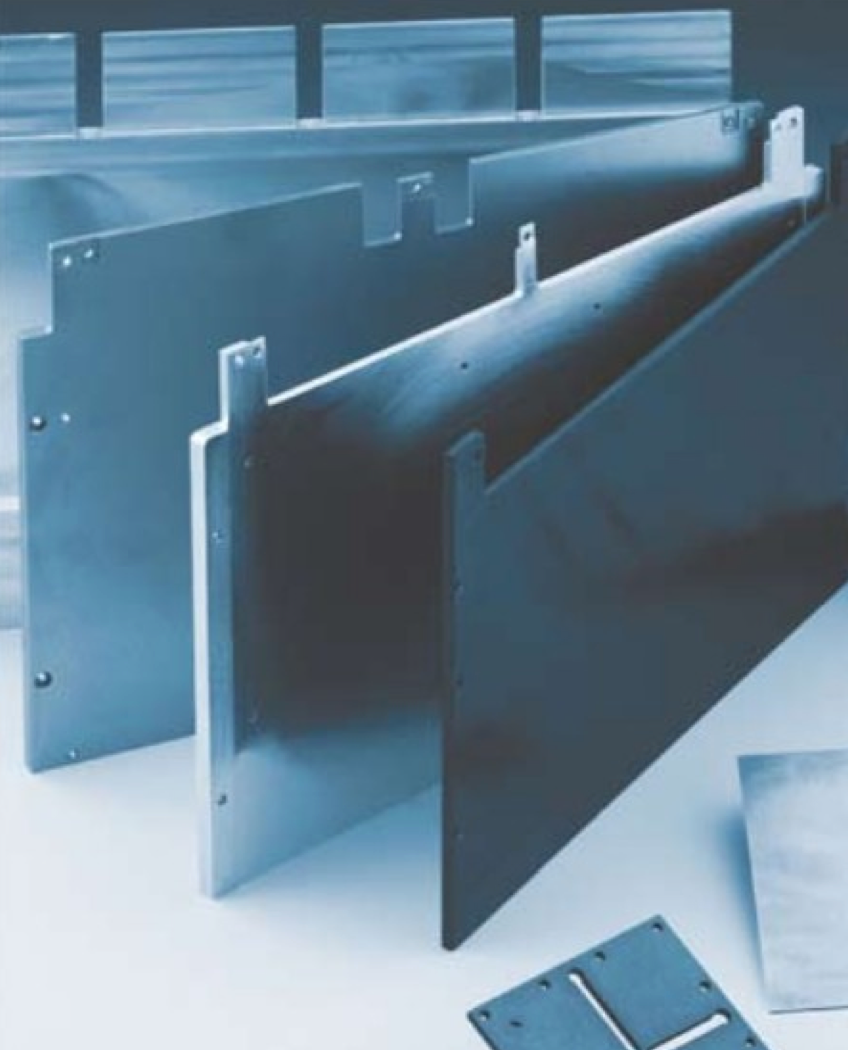 Thermal conductivity ~3 x that of Cu
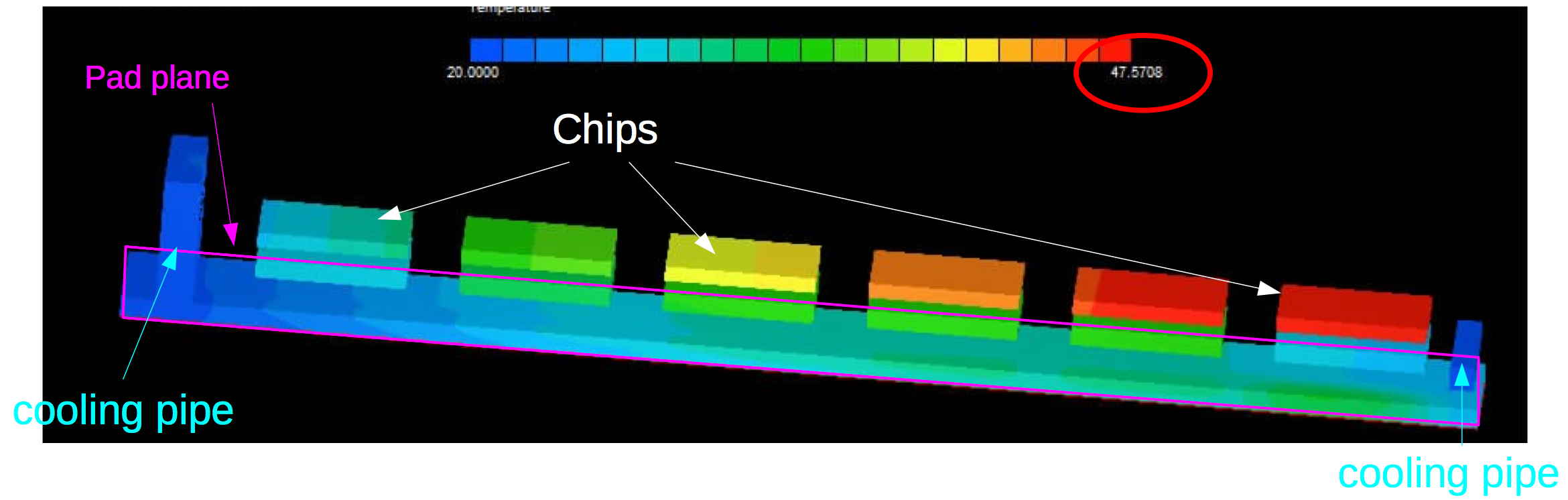 The two phase CO2 cooling 
system  for the LC TPC R&D
(Delivered at NIKHEF)
Thermal simulation
Readout Electronics
S-ALTRO 16 Development 
as a Pre-advanced Stage
done
Gas detector Signal Processor ?
Our path not yet totally clear (definitely need collaboration)
S-ALTRO 16 Power Pulsing Test
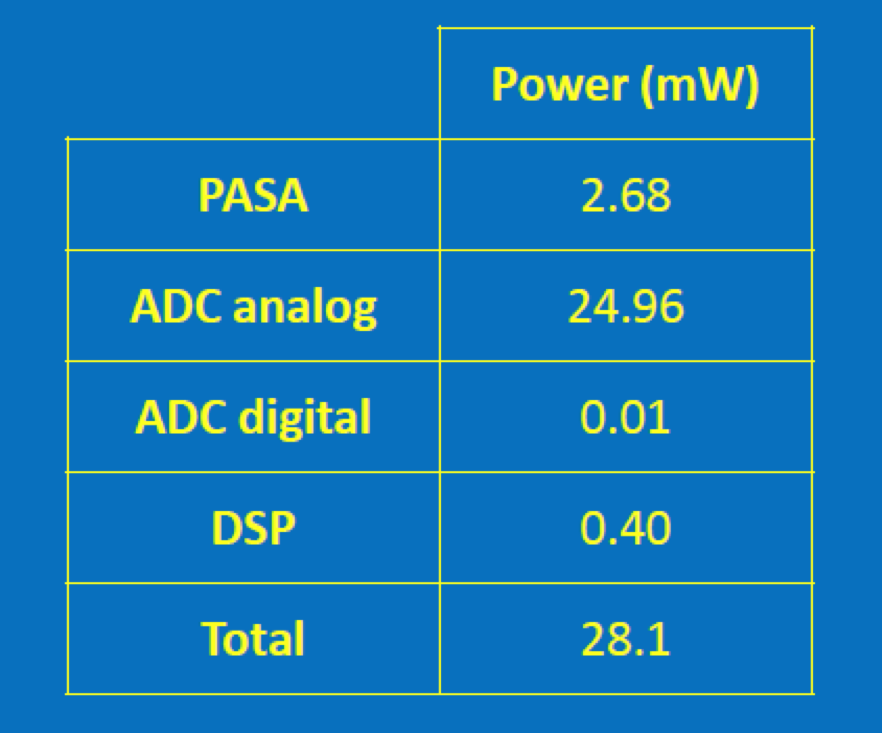 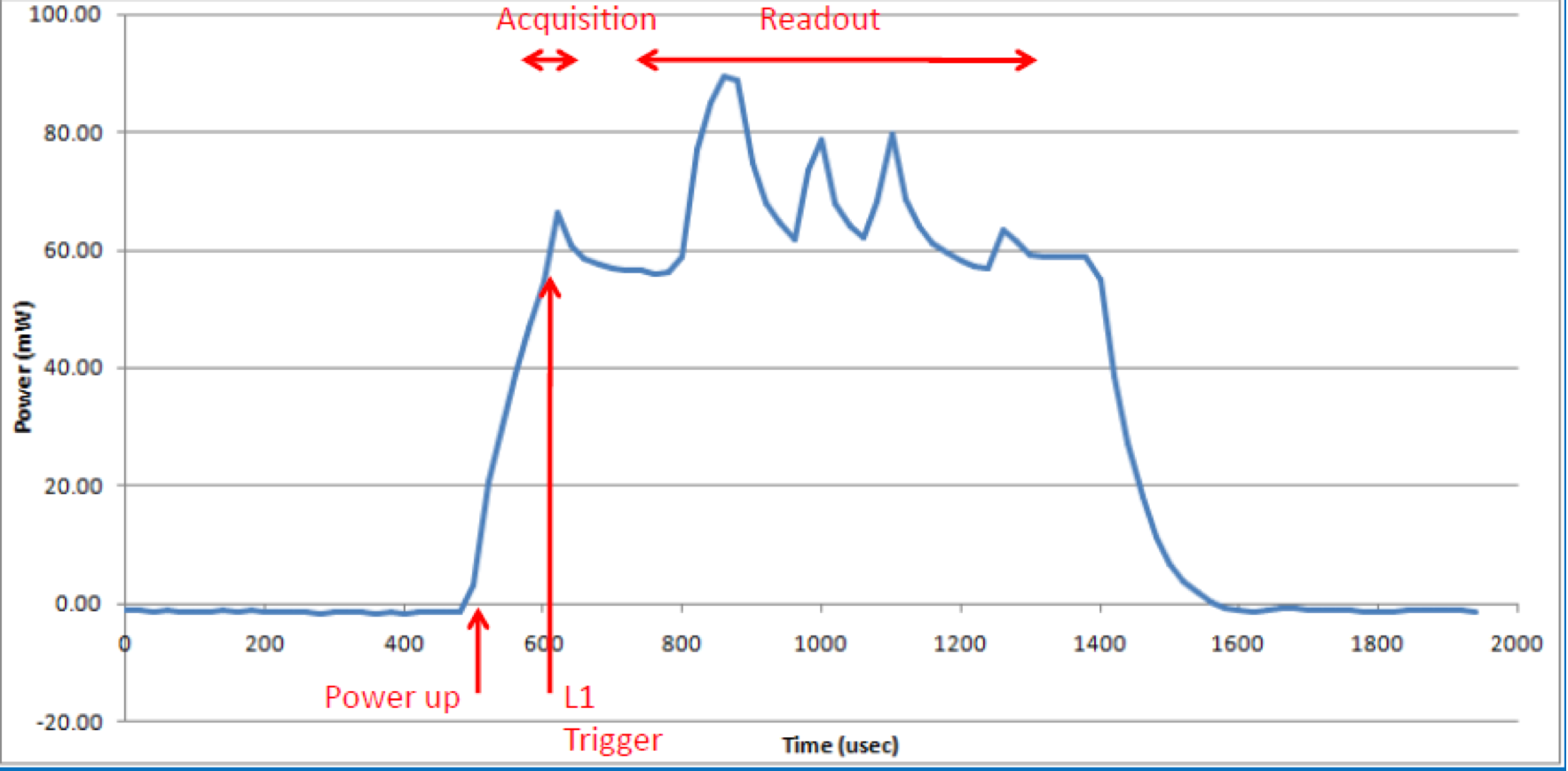 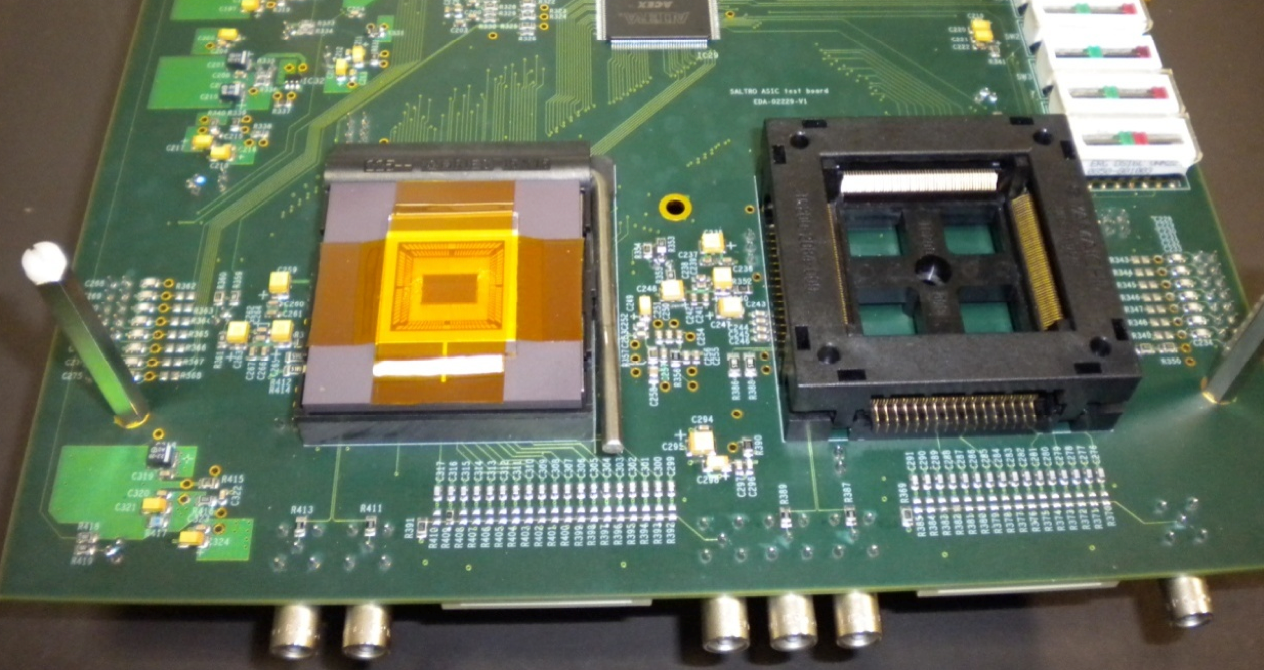 S-ALTRO
756mW / chip if no power pulsing
28mW / chip if 5Hz power pulsing
Still too high!
Next Step
Natural successor of S-ALTRO chip
Very low power ADC: 4mW/ch, complete revision of other sections, too, for low power consumption.
 S-ALTRO → GdSP 64 → 128ch / chip ?
Optimized DSP
Fully accommodates power pulsing
Section-by-section power management
Applications: CMS high-η, ILD-TPC, ...?
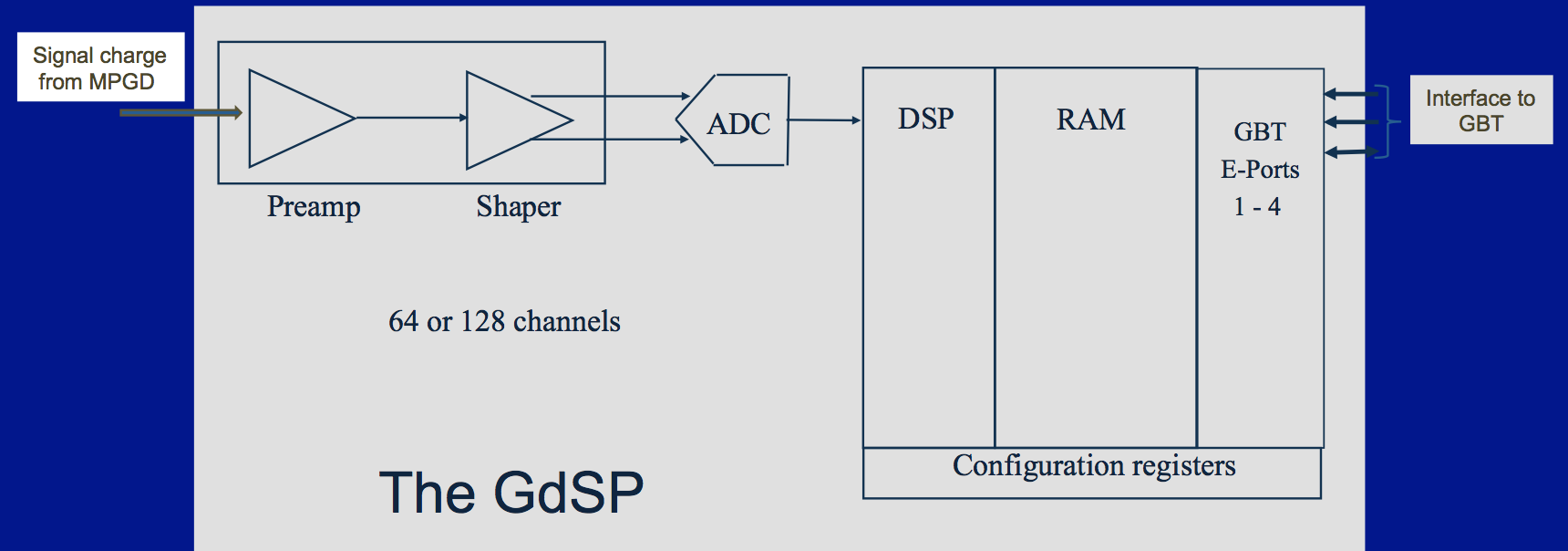 Summary
Now and Future
The France-Japan collaboration on the LCTPC R&D has 
clarified the basic principles to determine the spatial resolution through series of test beam experiments using a Large Prototype TPC and through development of an analytic resolution formula to understand their results, and
demonstrated that both the GEM and the restive anode readout Micromegas modules meet the ILC’s σrφ requirement.
In addition to further R&D for solving remaining issues towards the engineering design of the GEM or MM module on each side, we need to work together on the following common issues:
Tracking and analysis software R&D,
Gating Device,
2-Phase CO2 Cooling, and
Readout Electronics: Analog-Digital mixed chip for (semi-)surface mounting.
The France-Japan team has been the driving force of the LC-TPC collaboration. This tradition should continue towards the final design of the Linear Collider TPC.
Backup
Performance Goals
Momentum Resolution: σ(1/pt) = 2x10-5 (GeV-1) 			   >200 sampling points along a track with a spatial resolution 			   better than σrφ~100 μm over the full drift length of >2m 			   in B=3.5T (recoil mass, H→μ+μ-).
High Efficiency:		   2-track separation better than ~2mm to assure essentially			   100% tracking efficiency for PFA in jetty events.			   High tracking efficiency also requires minimization of dead 			   spaces near the boundaries of readout modules.
Minimum material: 	   for PFA calorimeters behind, also to facilitate extrapolation to 			   the inner Si tracker and the vertex detector
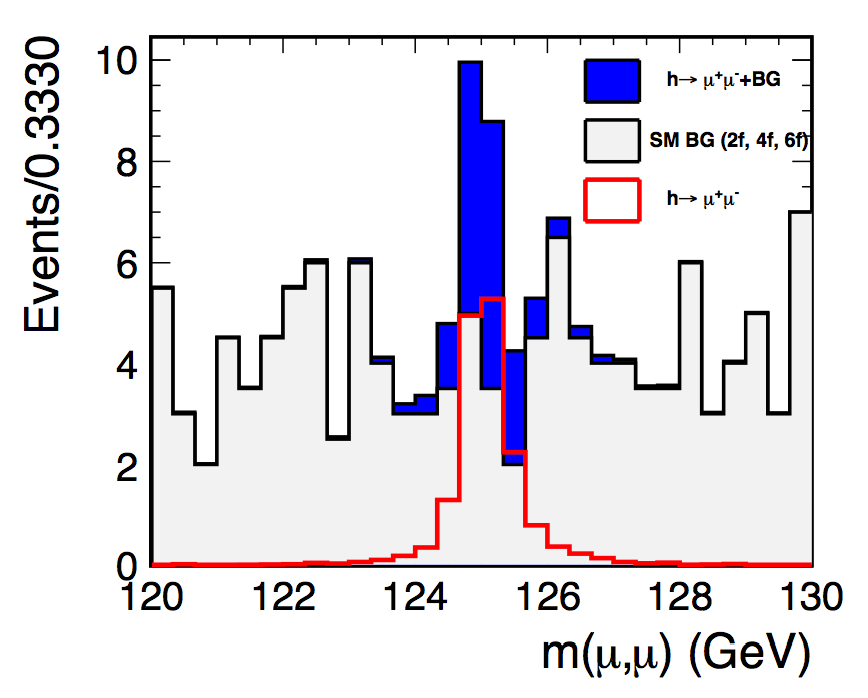 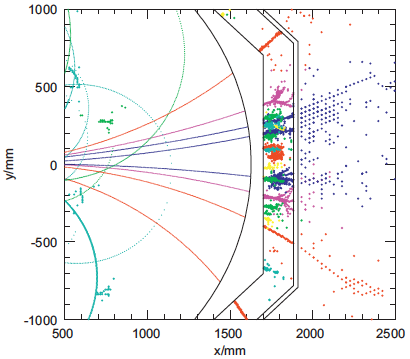 1-to-1 track- cluster matching for exact Ech subtraction
Recoil Mass Measurement
H→μ+μ-
Particle Flow Analysis